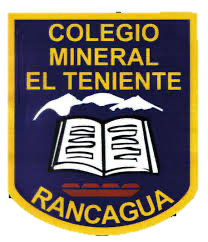 Consonantes m - p - l - s - t - d
Primeros básicos A - B - C
Objetivo: Retroalimentar consonantes estudiadas en la unidad 1.
Consonante “M - m”
Sílabas
mayúscula
minúscula
mi
mo
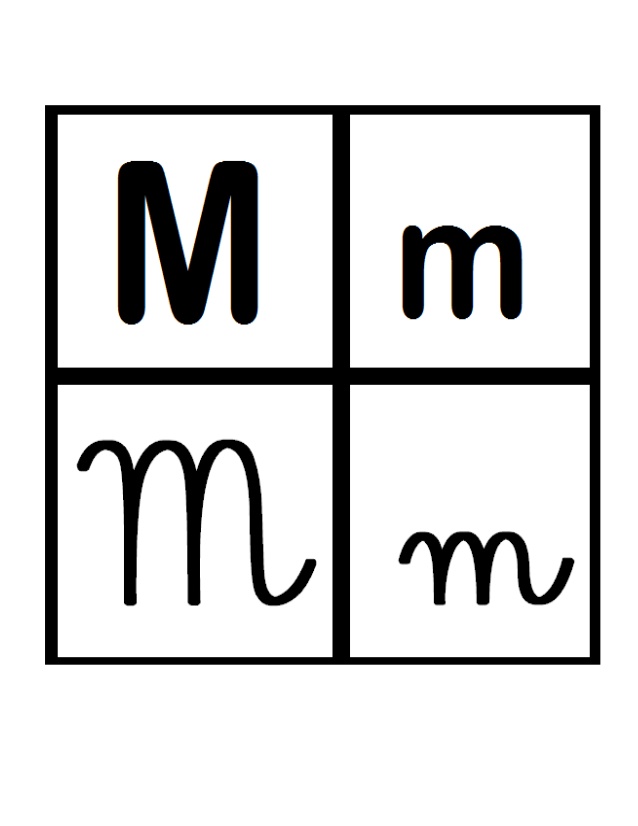 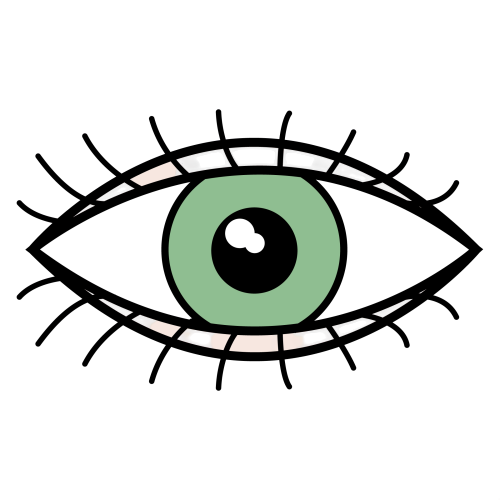 ma
mu
me
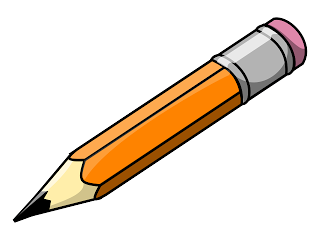 “Mila ama a su mamá”
Sílaba inicial:
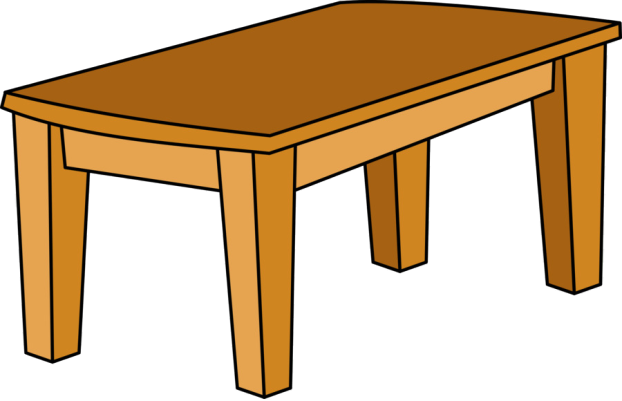 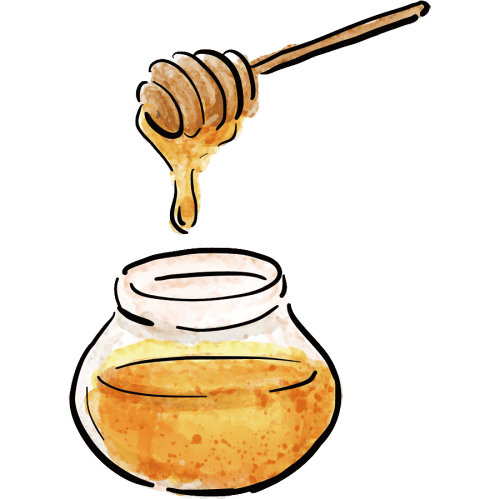 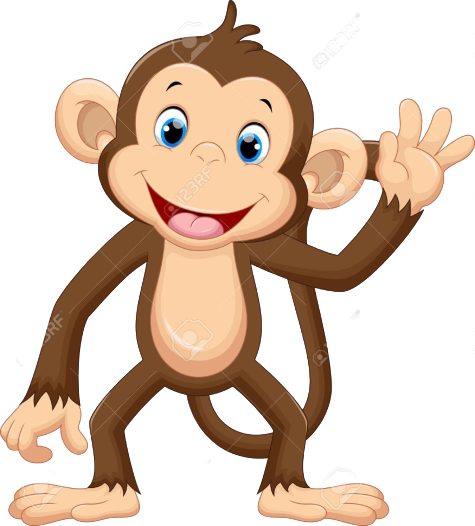 mesa
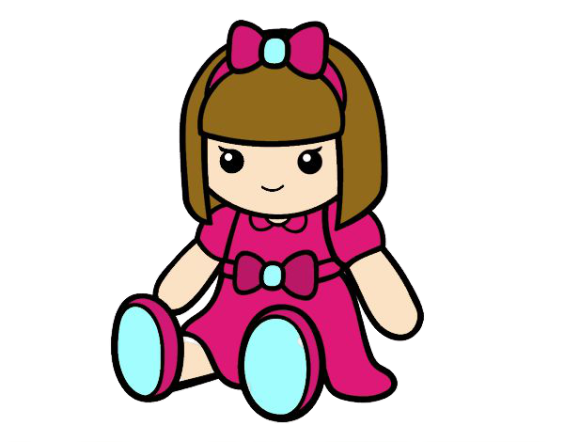 miel
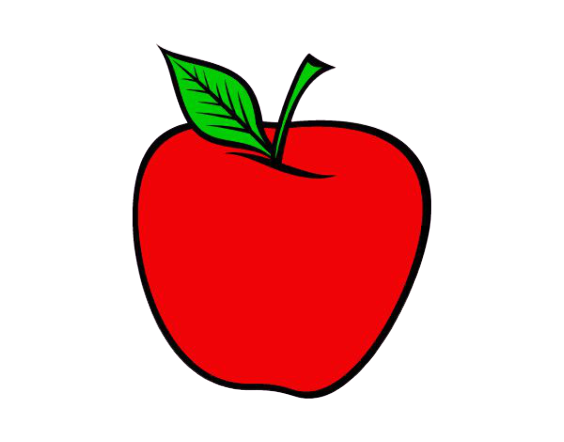 mono
muñeca
manzana
Consonante ”P - p”
Sílabas
mayúscula
minúscula
pu
po
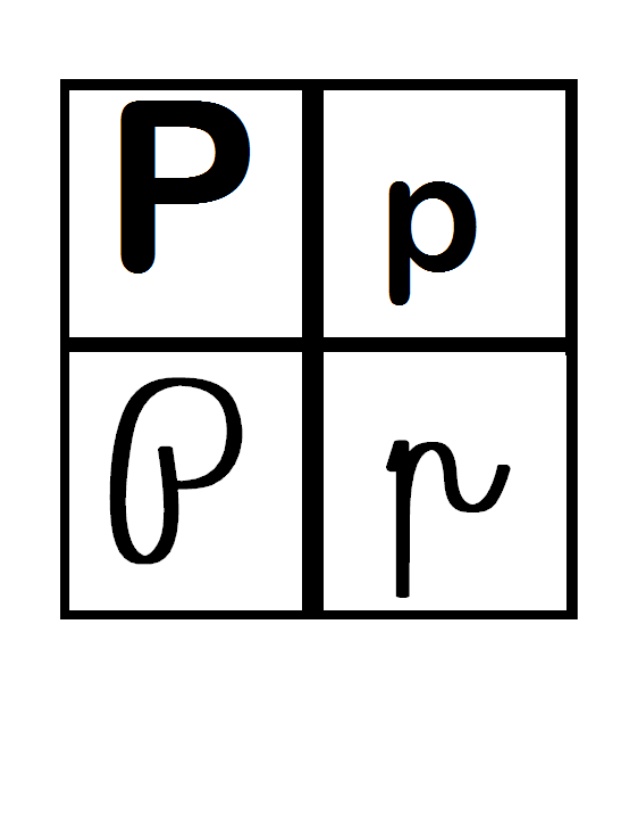 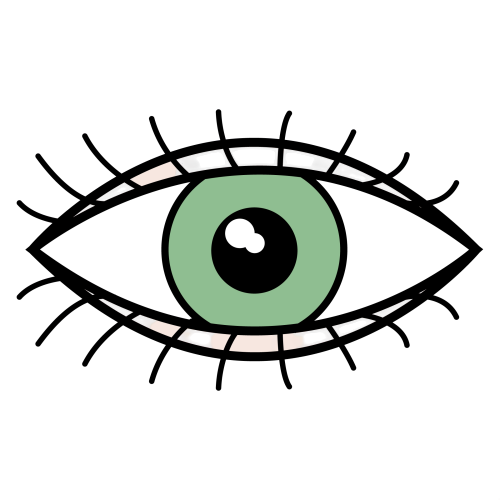 pi
pa
pe
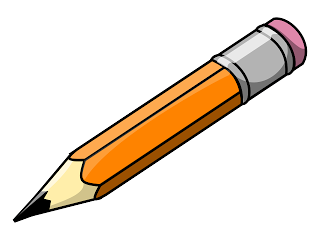 “Pepa tomó la pelota”
Sílaba inicial:
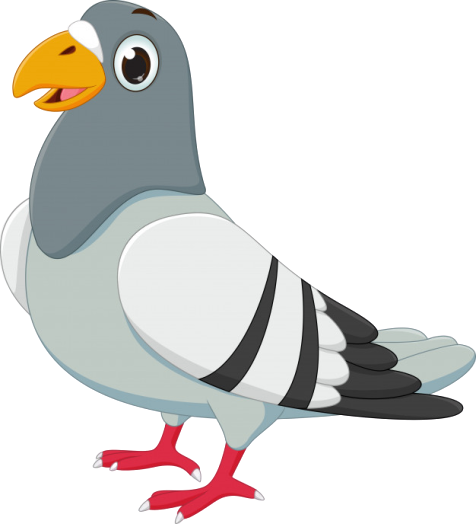 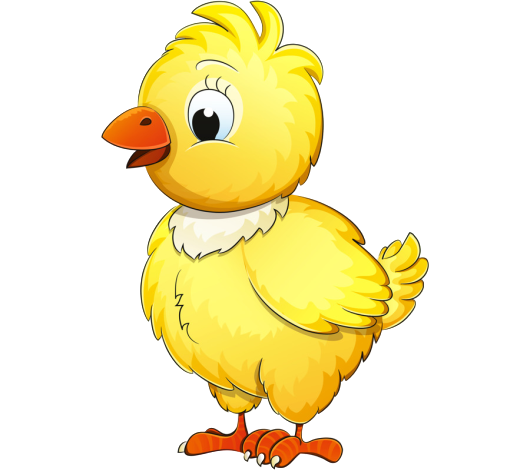 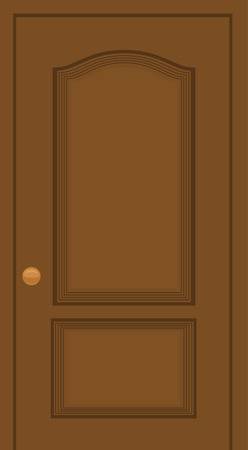 pollo
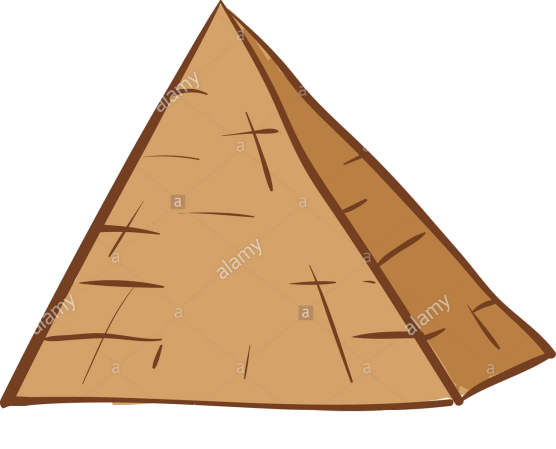 paloma
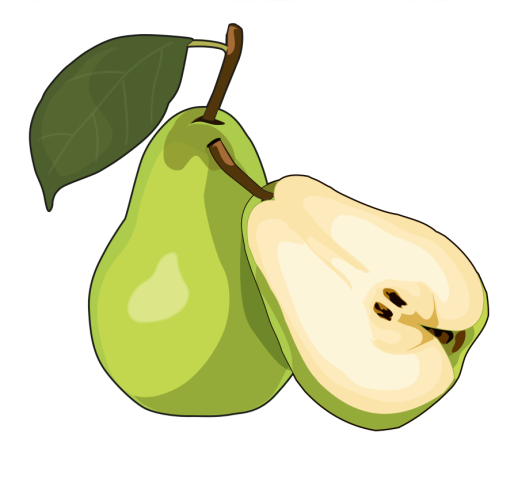 puerta
pirámide
pera
Consonante ”L - l”
Sílabas
mayúscula
minúscula
lo
la
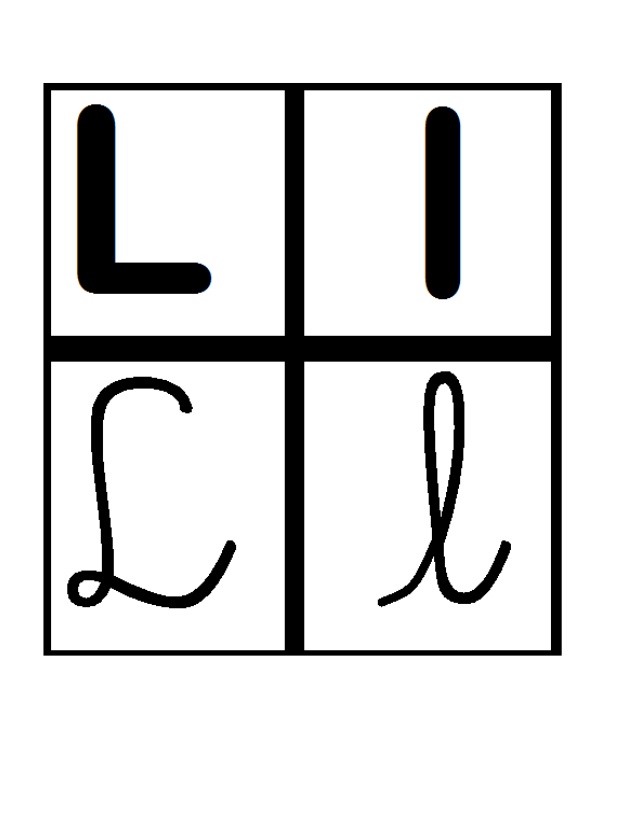 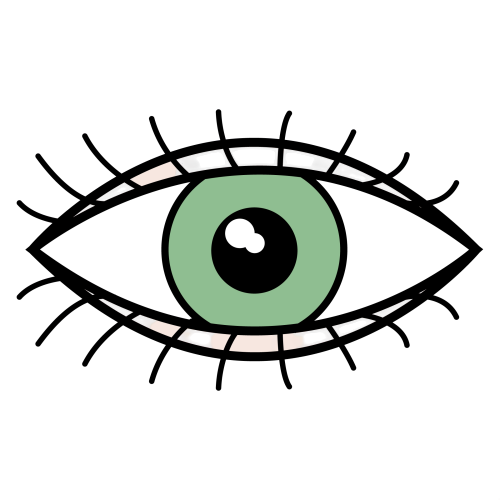 lu
le
li
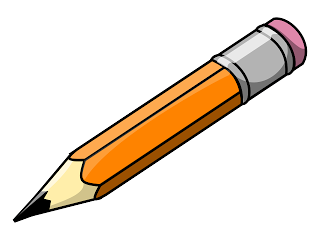 “Lili pela las papas”
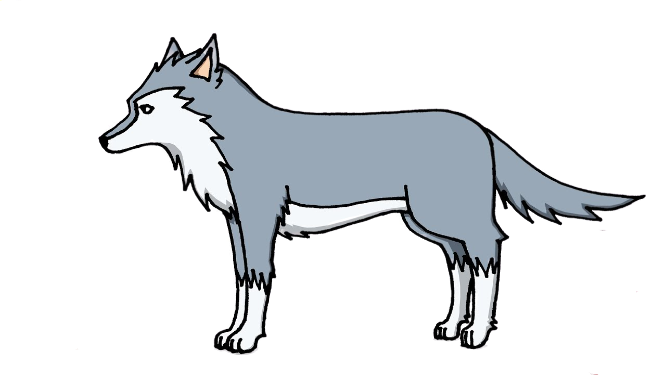 Sílaba inicial:
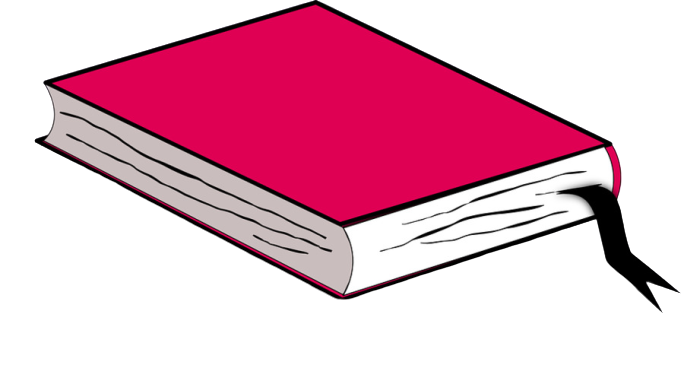 libro
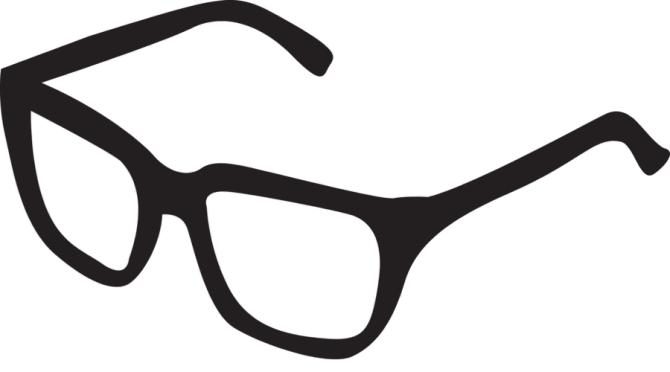 lobo
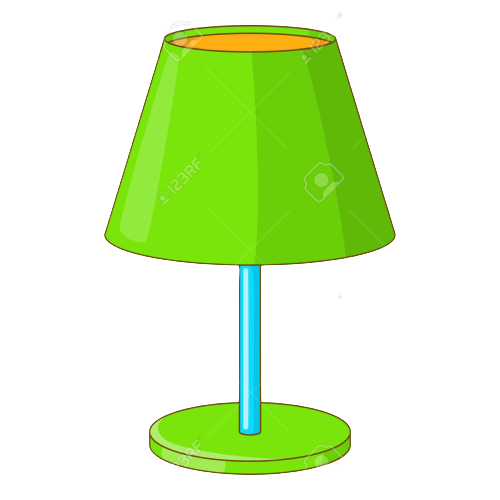 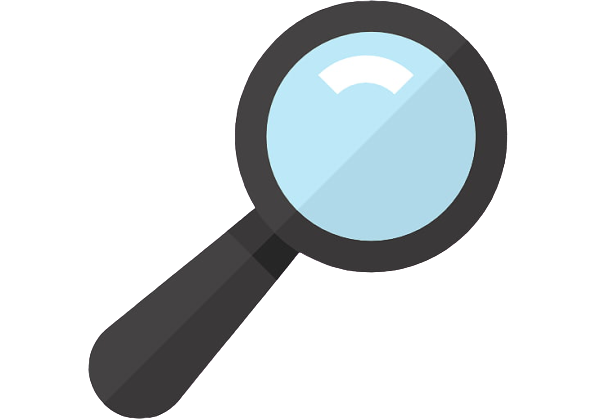 lentes
lámpara
lupa
Consonante “S - s”
Sílabas
mayúscula
minúscula
se
sa
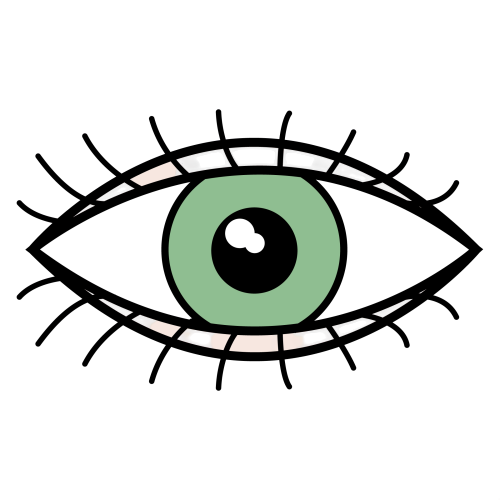 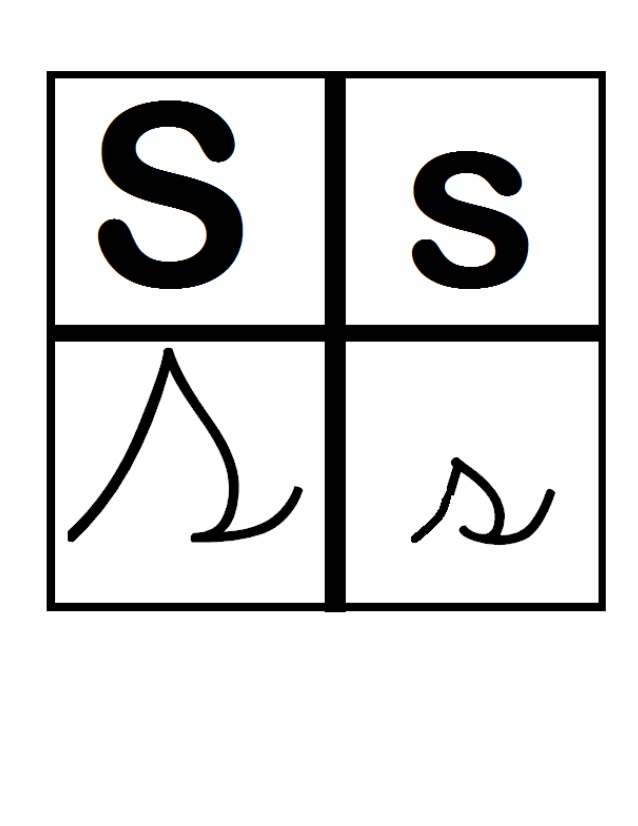 si
su
so
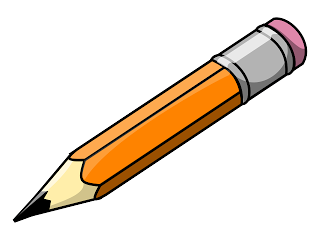 “Samuel salta alto”
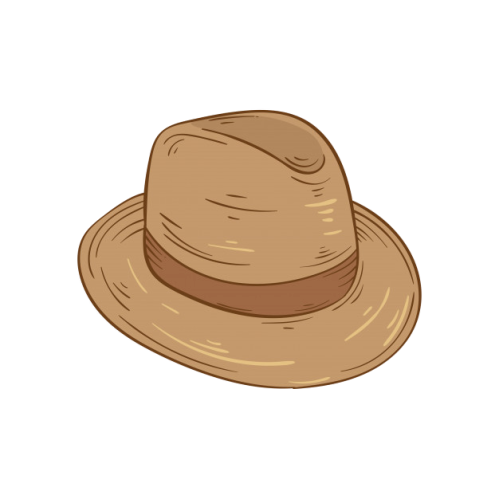 Sílaba inicial:
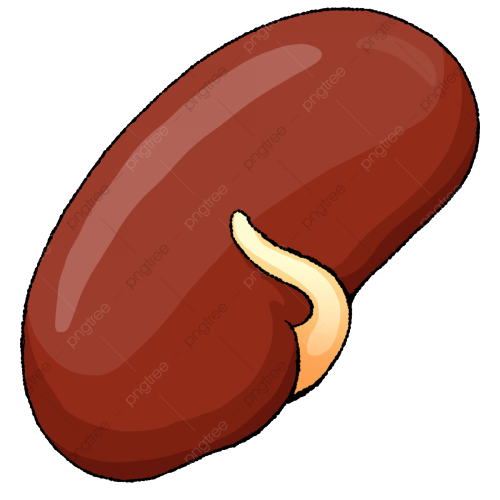 sombrero
semilla
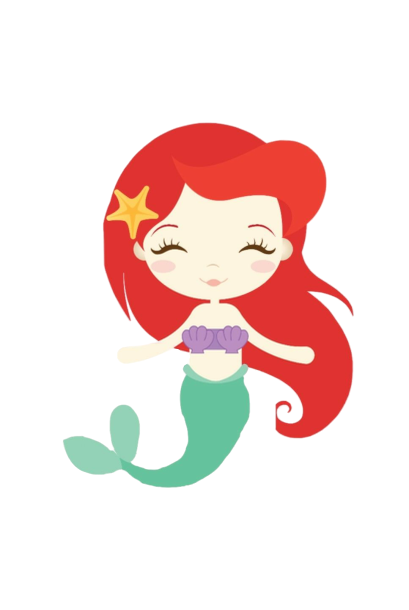 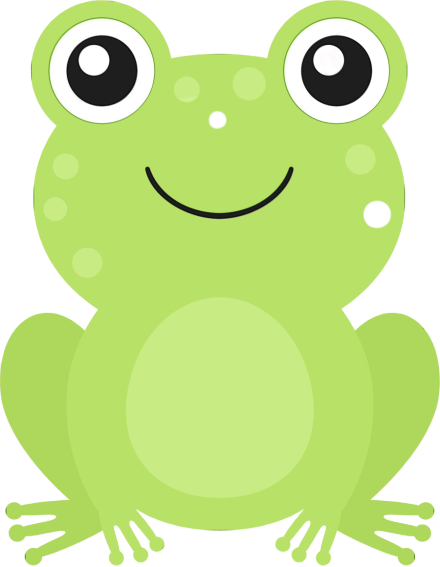 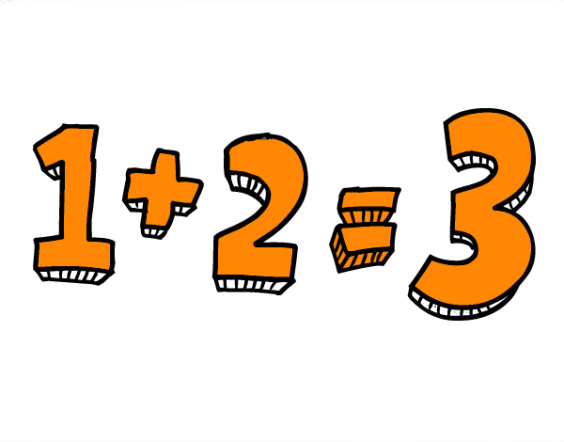 sapo
suma
sirena
Consonante ”T - t”
Sílabas
mayúscula
minúscula
tu
to
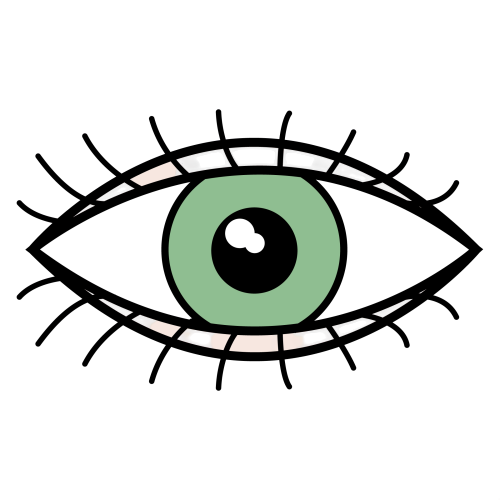 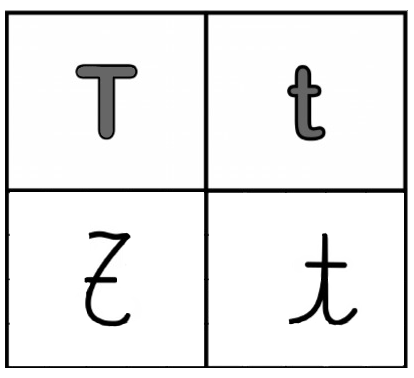 ti
ta
te
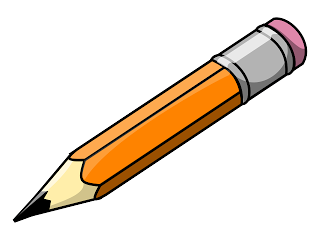 “La tía Telia toma té”
Sílaba inicial:
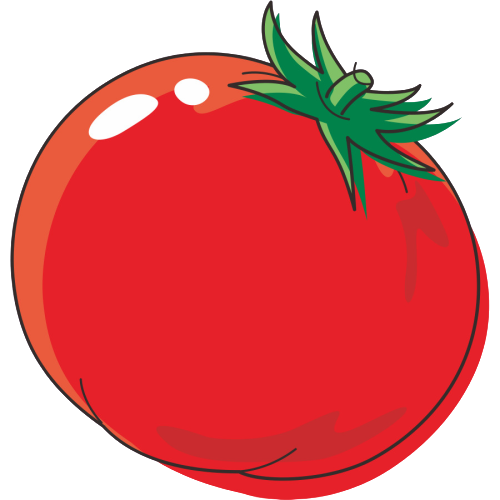 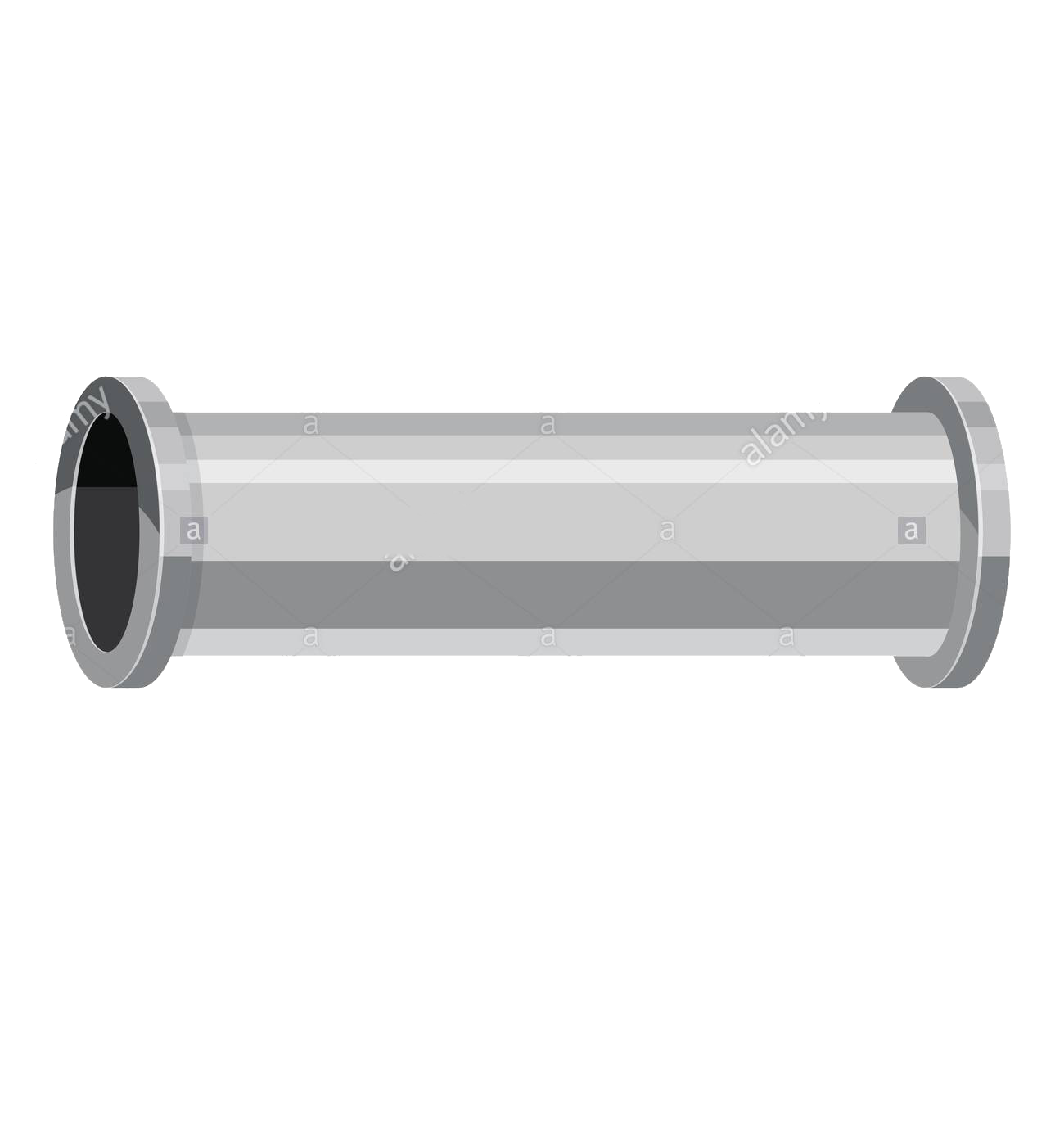 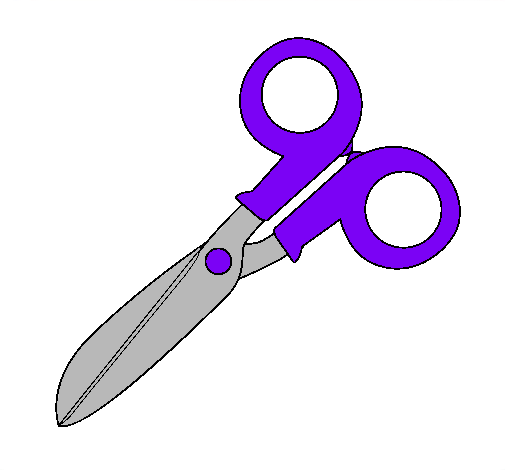 tomáte
tubo
tijera
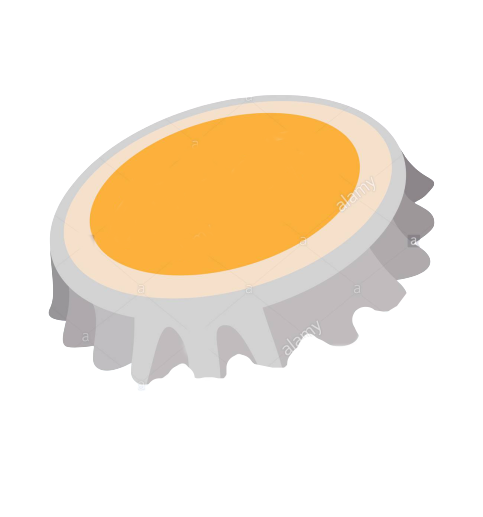 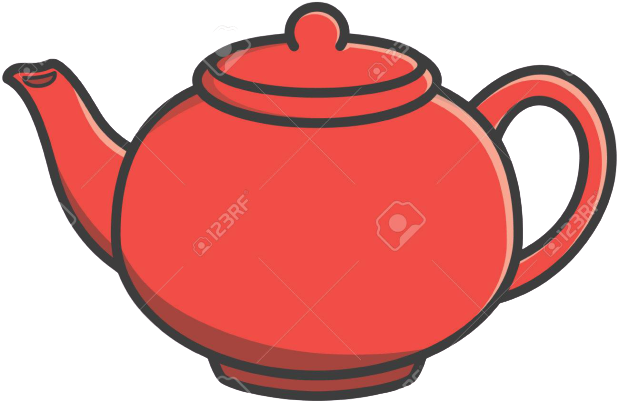 tetera
tapa
Consonante ”D - d”
Sílabas
mayúscula
minúscula
de
da
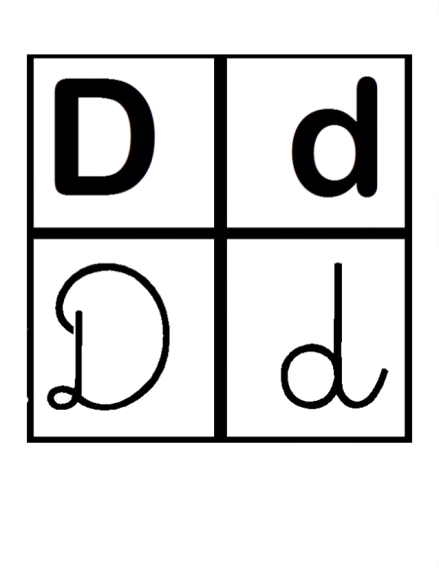 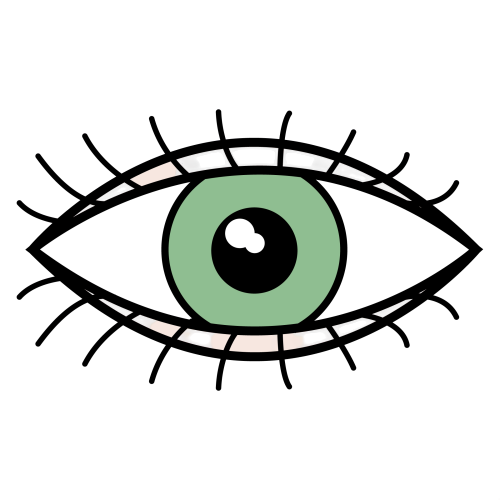 di
du
do
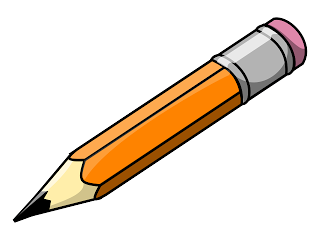 “Delia tomó el dedal”
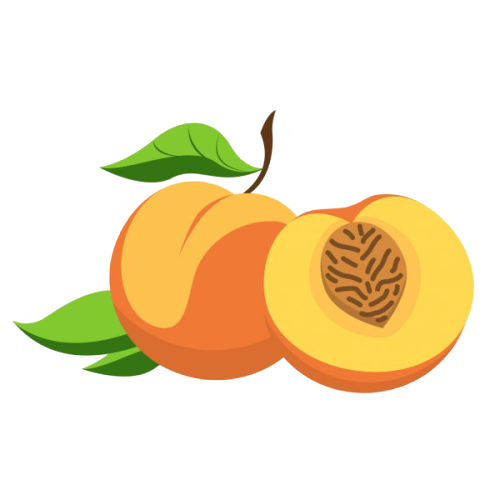 Sílaba inicial:
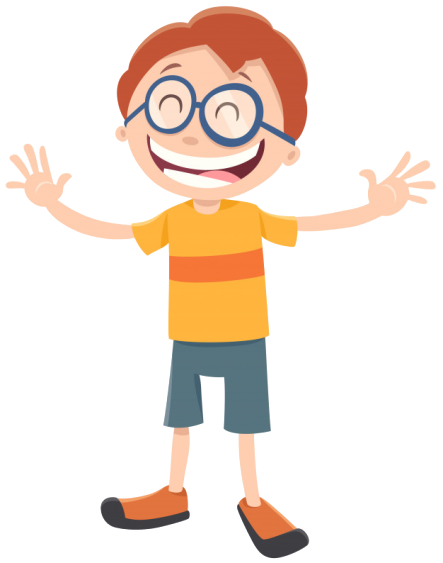 durazno
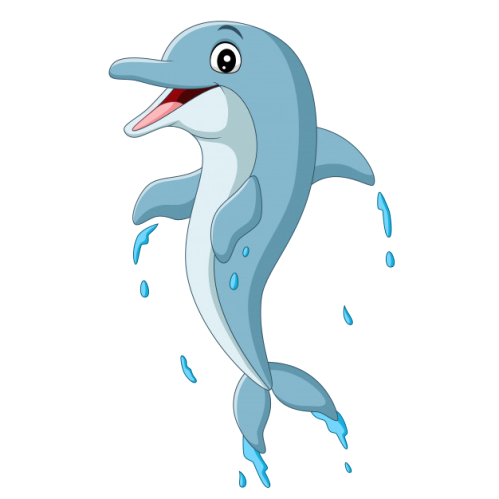 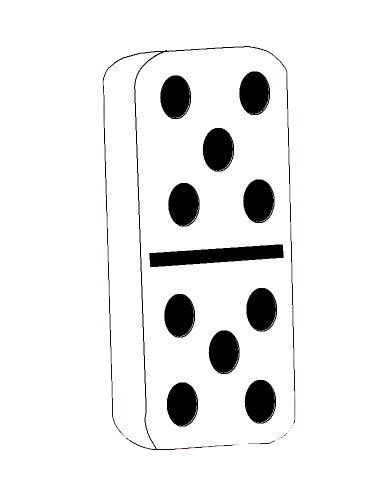 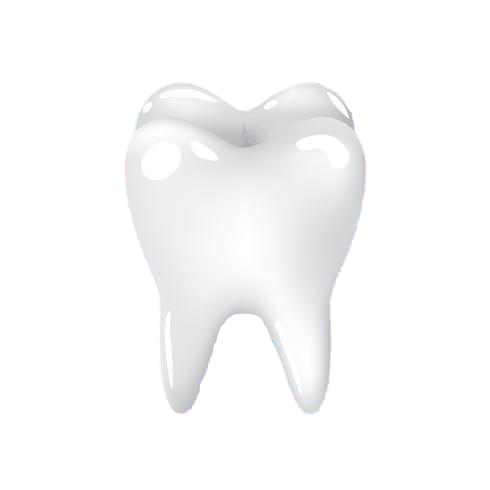 Damián
dominó
diente
delfín
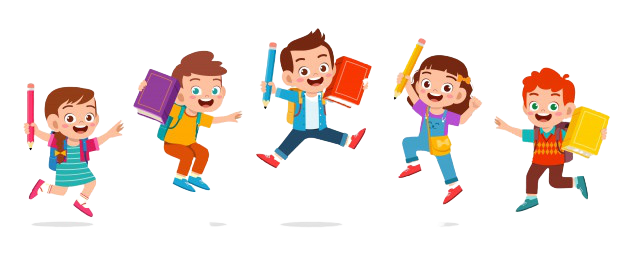 ¡Nos vemos!